“RC”  - AC circuits
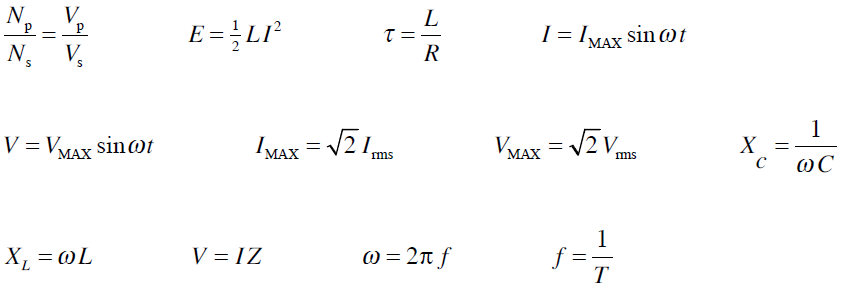 Unless stated otherwise all AC voltage & current values are rms values
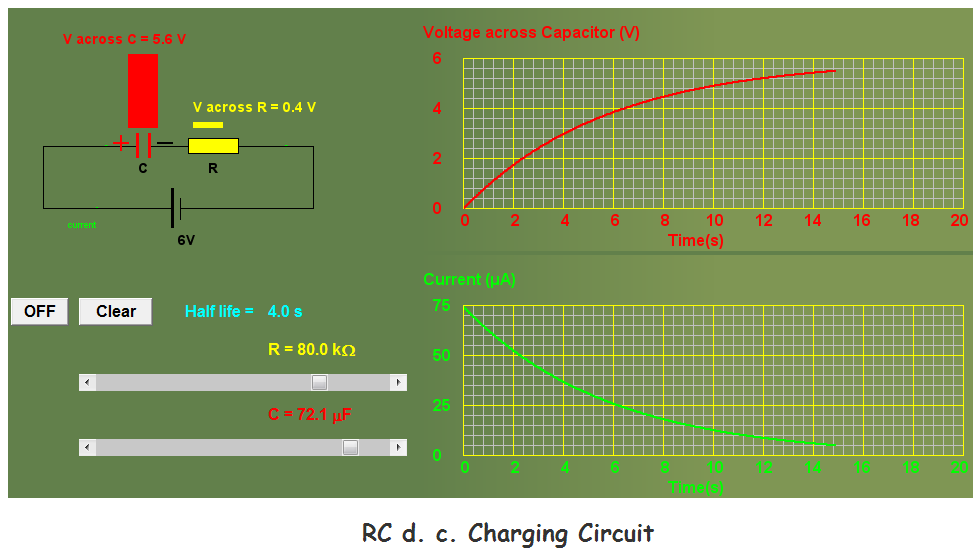 ngsir.netfirms.com/englishhtm/RC_dc.htm
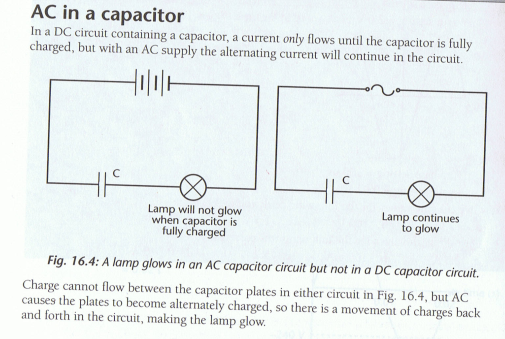 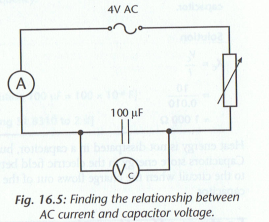 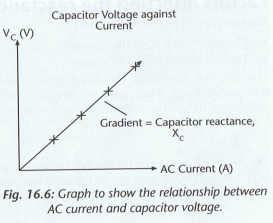 XC  is the ‘Reactance’ of the capacitor, unit ohm (Ω)
Reactance is the property of a capacitor to limit AC current in a circuit.
Similar to resistance but is affected by the frequency of the AC supply
larger C means more q stored so more I flow
Greater f means q is moving on & off the plates at a greater rate ie higher I
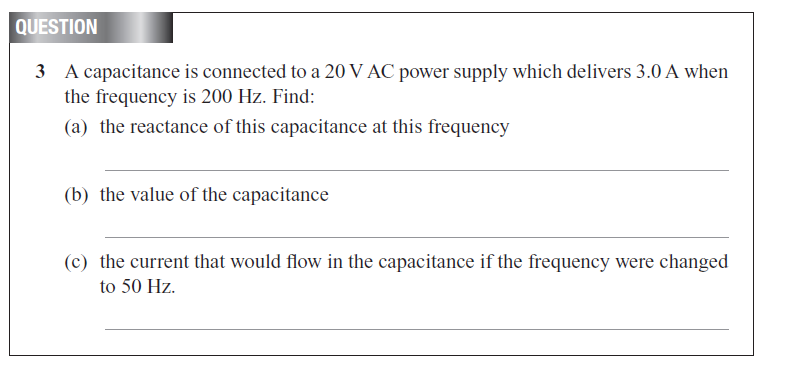 Unless stated otherwise all AC voltage & current values are rms values
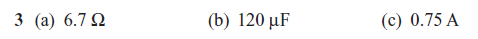 VS
Unless stated all AC voltage & current values are rms values
AC supply
For the above circuit the following voltages were measured:
VR = 6.0 V
VC = 8.0 V
VS = 10.0 V
VR
VC
VS =14.0 V ?
Voltages across R & C are out of phase…
The phase relationship between VC & VR
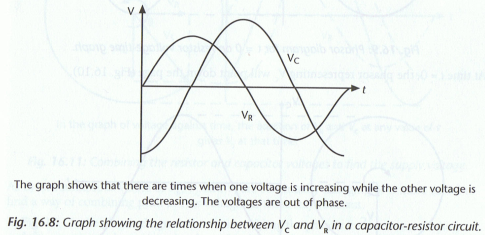 Out by ¼ of a cycle or 90o
Why? – 160
VS
AC supply
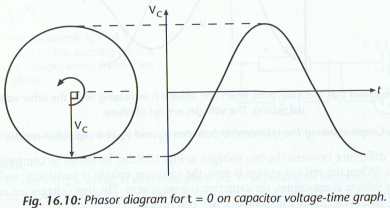 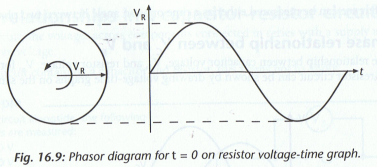 VR
VC
Phasors are rotating anticlockwise, VR is always 90o ahead of VC at any time
“ the resistor voltage is leading the capacitor voltage by 90o”
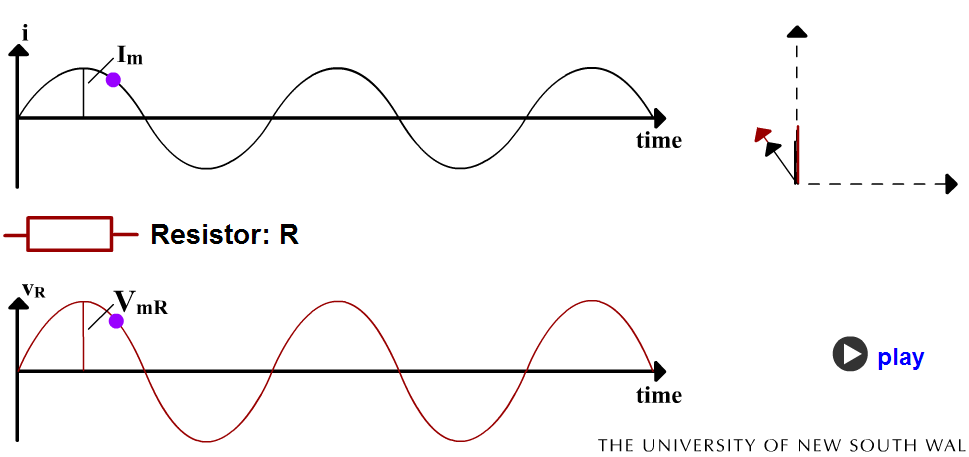 2 R & I Phasors Applet
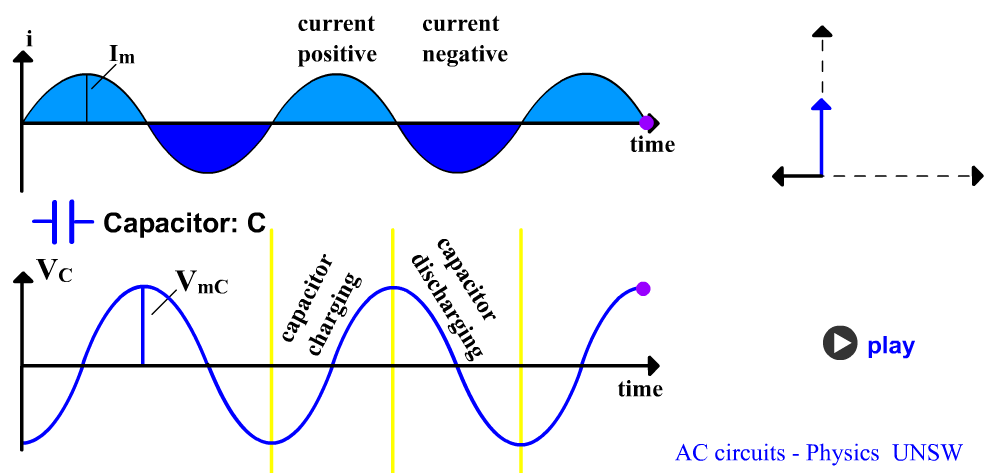 See 3 C & I Phasors applet
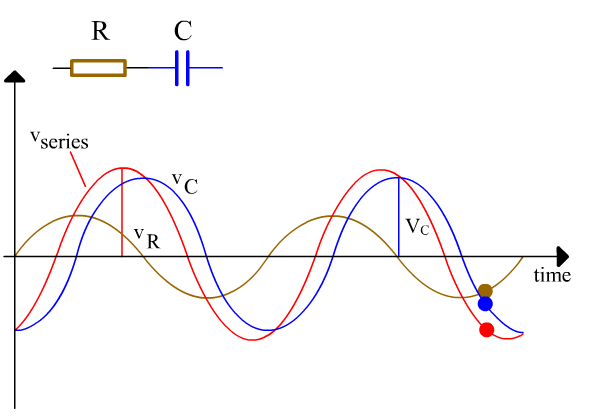 See 4 RC circuits applet
Voltage relationship between VS, VC & VR
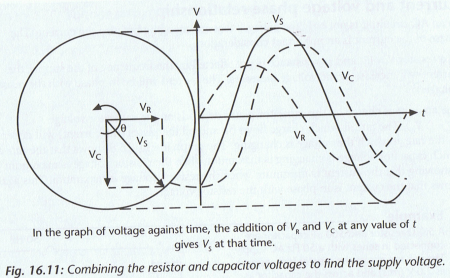 For components in series	VS = VC + VR
To get VS add VC & VR phasors as vectors 
Current is in phase with the resistor voltage
Impedance
Resistance & reactance both impede the flow of current in a circuit. There combined effect is called impedance, symbol Z, unit Ω
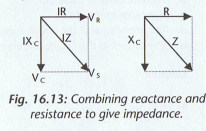 Combining the voltages gives:
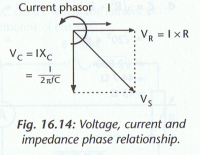 RC circuit
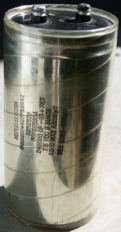 C = 2,400 µF
R =2.0 Ω
This RC circuit comprises of a 2,400 µF capacitor and a 2.0 Ω resistor and a 50 Hz power supply.
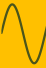 Calculate the reactance of the capacitor.
Draw a phasor diagram and determine the impedance of the circuit.
50 Hz
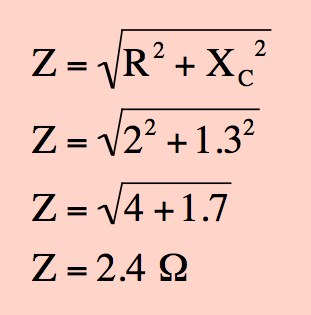 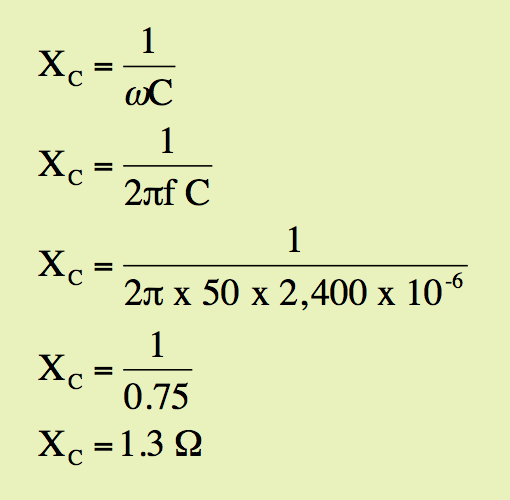 1
2
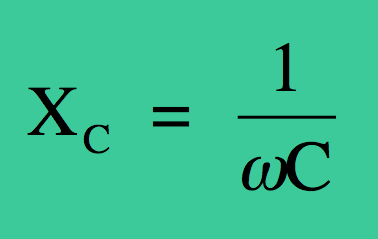 R = 2.0 Ω
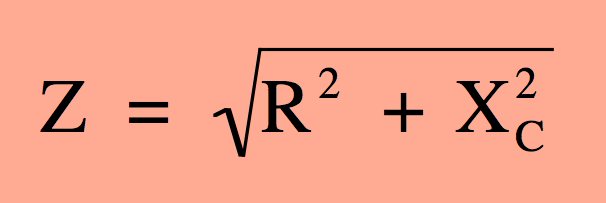 Z = 2.4 Ω
XC = 1.3 Ω
RC circuit
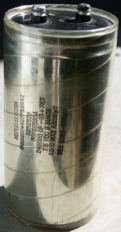 C = 2,400 µF
R =2.0 Ω
This RC circuit comprises of a 2,400 µF capacitor, a 2.0 Ω resistor and a 50 Hz power supply. 
The current in the circuit 4.2 A
The reactance XC of the capacitor is 1.3 Ω.
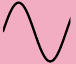 50 Hz
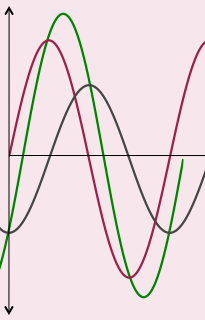 Calculate the potential drop across the capacitor (VC) and the potential drop across the resistor (VR)
Determine the supply voltage (VS)
Determine the phase difference between the current and the supply voltage (VS)
Label the waves on the graph with VR, VC and VS.
RC circuit
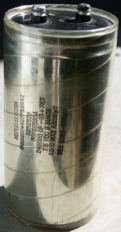 C = 2,400 µF
R =2.0 Ω
This RC circuit comprises of a 2,400 µF capacitor, a 2.0 Ω resistor and a 50 Hz power supply. 
The current in the circuit 4.2 A
The reactance XC of the capacitor is 1.3 Ω.
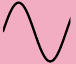 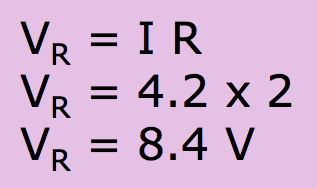 50 Hz
Calculate the potential drop across the capacitor (VC) and the potential drop across the resistor (VR)
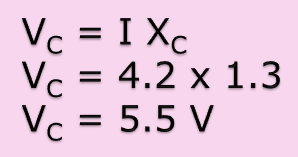 θ
2.	Determine the supply voltage (VS)
2
Both correct
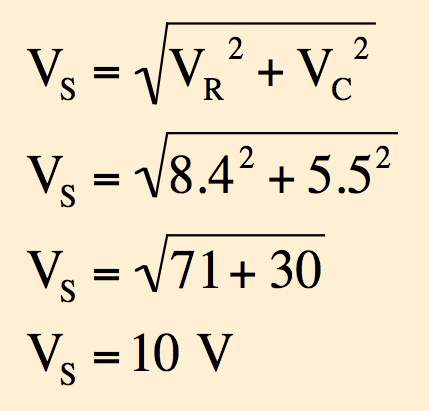 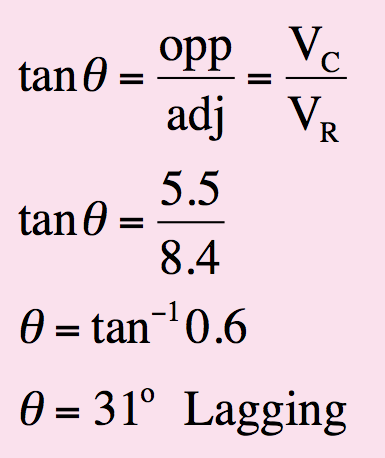 VR = 8.4 V
VS = 10 V
VC = 5.5 V
3.	Determine the phase difference between the current and the supply voltage (VS)
By measurement or by calculation
31º ± 2º only
VS lagging current by 31º ± 2º
RC circuit
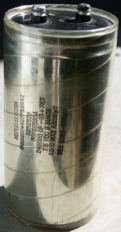 C = 2,400 µF
R =2.0 Ω
4.	Label the waves on the graph with VR, VC and VS.
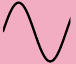 Further  Explanation
50 Hz
Reference circles not required for answer
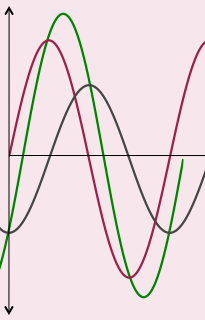 VS
VC
VR
VR
31º
VC
VS
Formative practice enables students to gain frequent feedback and feedforward on the progress of their education
R
f
XC
Z
R = 25 W
Problem
What is the phase angle (between Vs and I) of the circuit shown in the diagram?
120 V
60 Hz
R
C
C = 30 mF